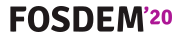 Buildtest: HPC Software Stack Testing Framework
Shahzeb Siddiqui (Shahzeb.Siddiqui@3ds.com) 
Dassault Systemes
FOSDEM’20
02/02/2020
GitHub: https://github.com/HPC-buildtest/buildtest-framework
Documentation: http://buildtest.rtfd.io
Motivation
Framework Requirements:
The framework is capable of testing of installed software in HPC Software Stack
The framework is able to integrate with module system
The framework provides users with a markup language for writing tests
The framework is able to automate  test creation and execution
The framework provides a test repository that is community driven
Buildtest is not meant to replace tools like make, cmake, or autoconf
GitHub: https://github.com/HPC-buildtest/buildtest-framework           Documentation: http://buildtest.rtfd.io
2
What is buildtest
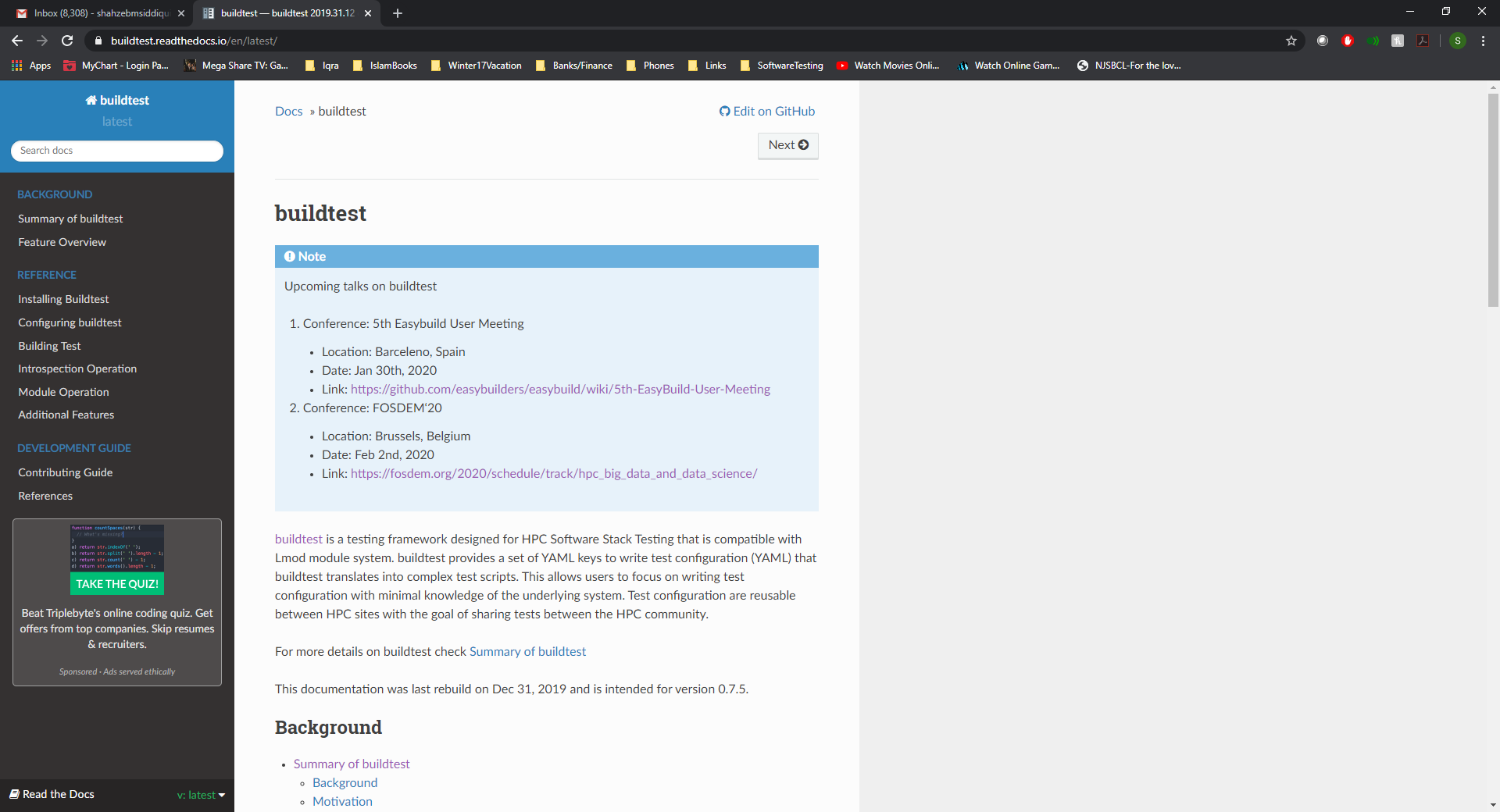 Buildtest is a framework that:
Automates test script creation
Abstracts test complexity by using test configuration written in YAML 
Allows Portable test configurations
Provides many module operations
Buildtest comes with a repository of test configuration and source files
GitHub: https://github.com/HPC-buildtest/buildtest-framework           Documentation: http://buildtest.rtfd.io
3
Build Pipeline
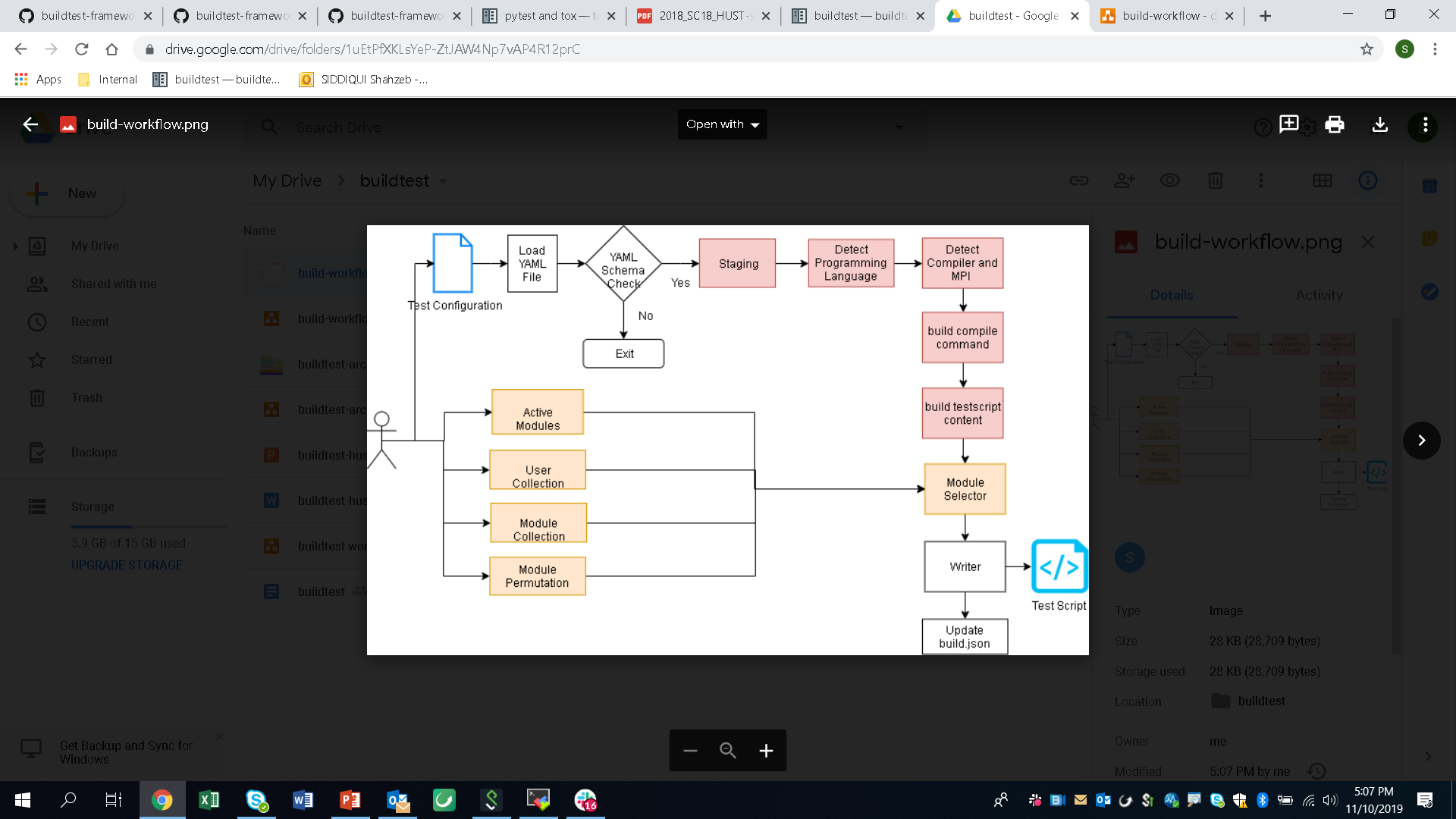 GitHub: https://github.com/HPC-buildtest/buildtest-framework           Documentation: http://buildtest.rtfd.io
4
Building a Test
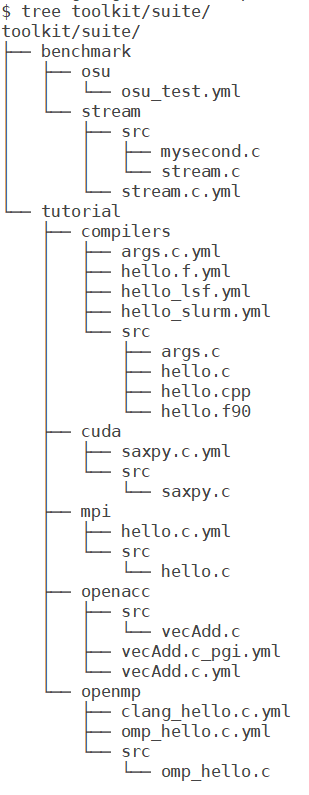 To build a test script just specify a test configuration to buildtest as follows: buildtest build –c <test-configuration>
The test configuration can be found under $BUILDTEST_ROOT/toolkit/suite
Name of test configuration is formulated by replacing file separator (/) by a dot (.) so tutorial/compilers/args.c.yml  tutorial.compilers.args.c.yml
Source code must be under src directory and test configuration must be named with extension .yml
GitHub: https://github.com/HPC-buildtest/buildtest-framework           Documentation: http://buildtest.rtfd.io
5
Test Configuration
Informs buildtest this is a Single Source Compilation. Implemented as a Python Class
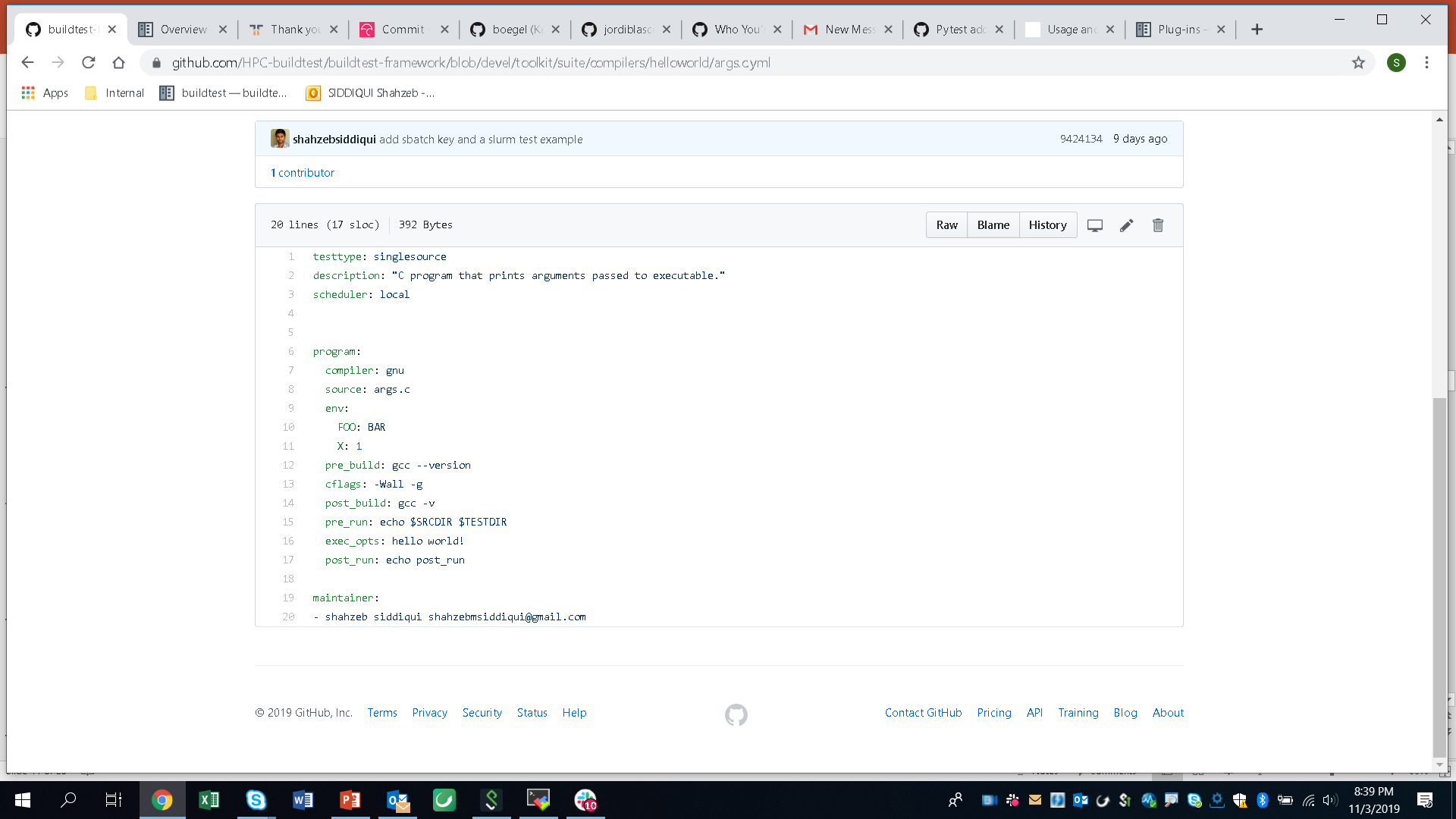 Description of text. Limited to 80 chars
Run Test Locally
Start of Test Declaration
Specify Compiler Name
Source File to be compiled
Start of Environment Variable Declaration
Commands to run before and after compilation.
Passing flags to C compiler
Commands to run before and after execution.
Passing Arguments to the Executable
List of Maintainers
GitHub: https://github.com/HPC-buildtest/buildtest-framework           Documentation: http://buildtest.rtfd.io
6
Intel Example
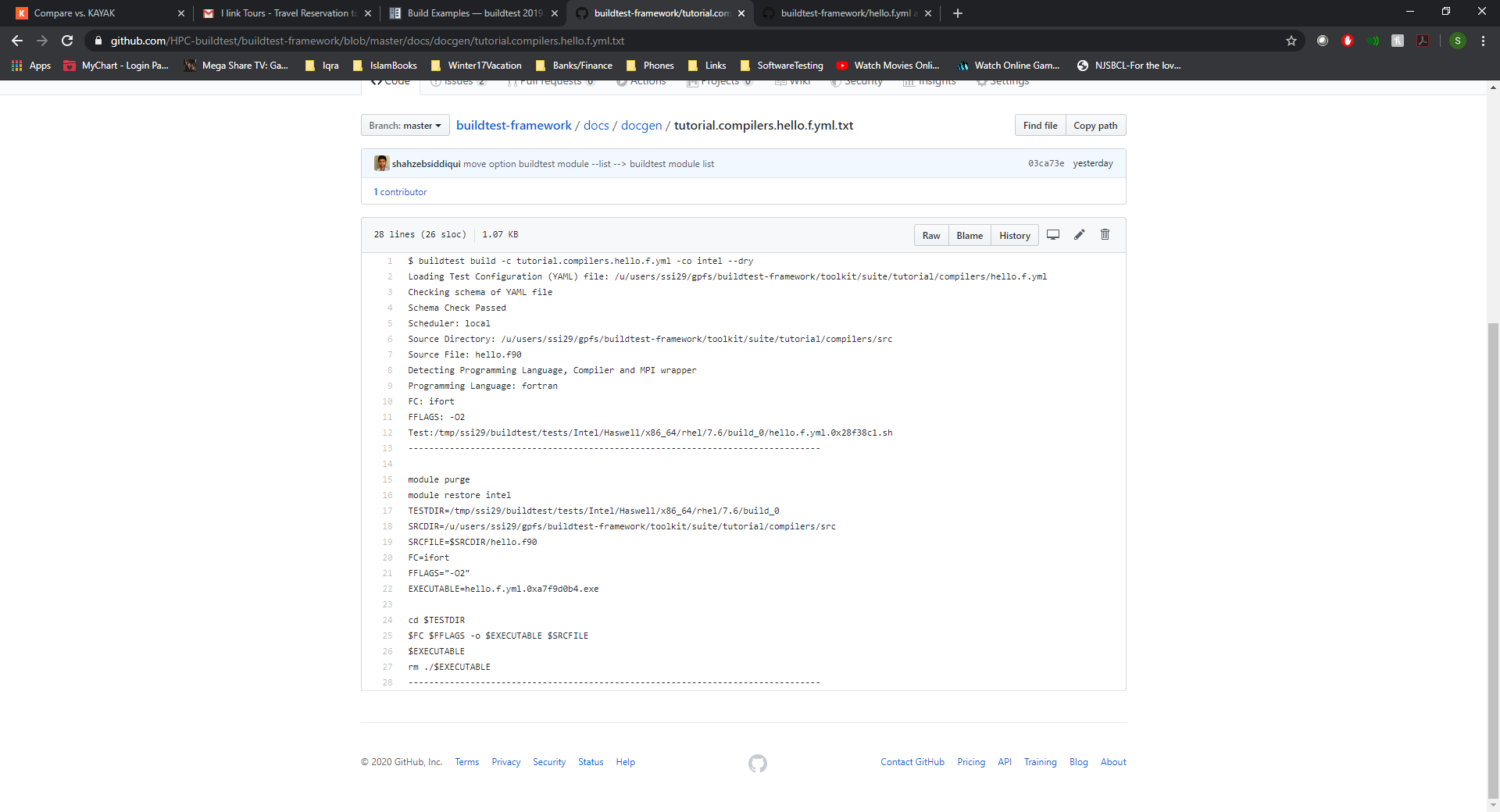 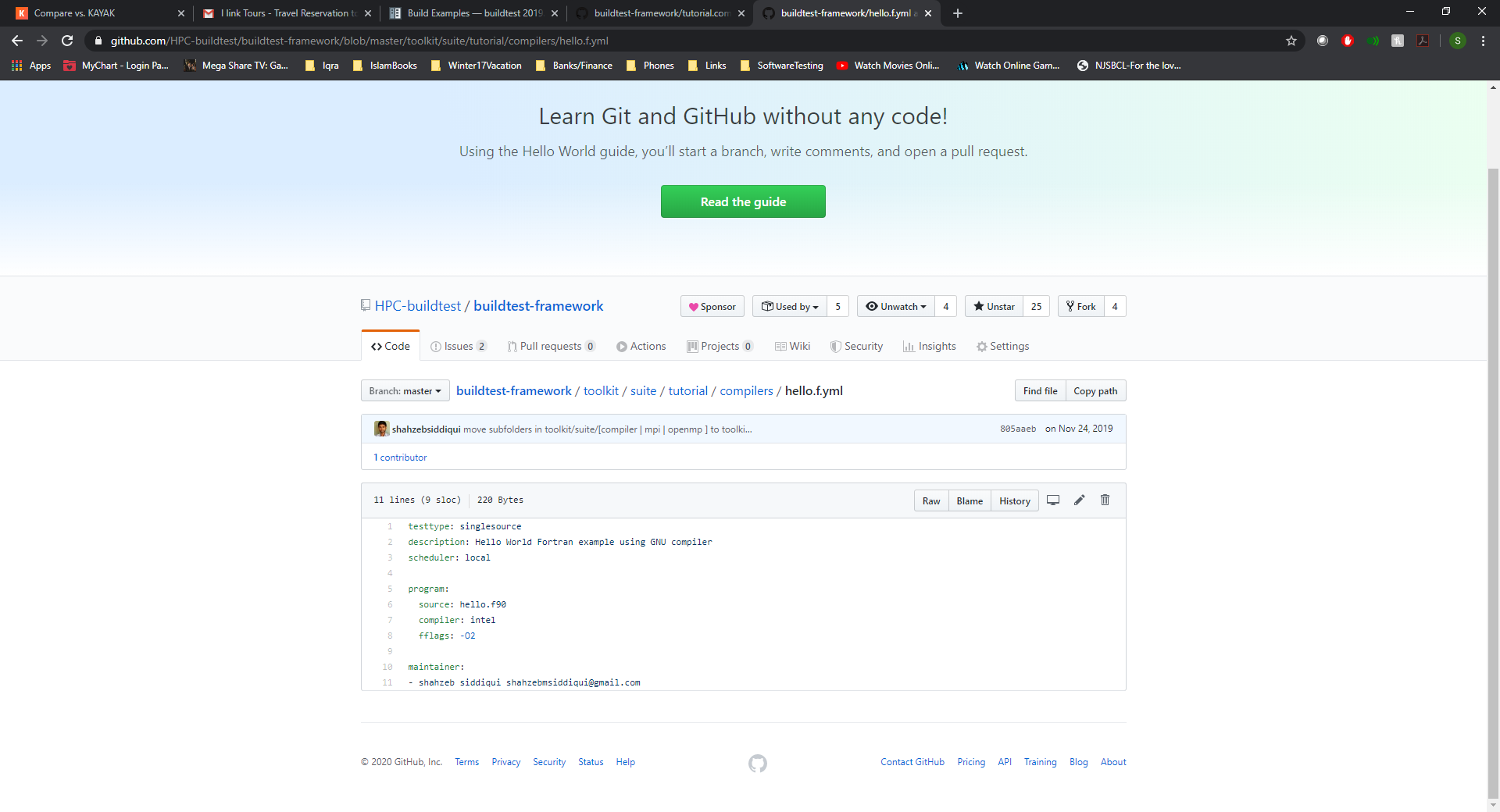 7
Module Load Testing
Command Executed
Module File Tested
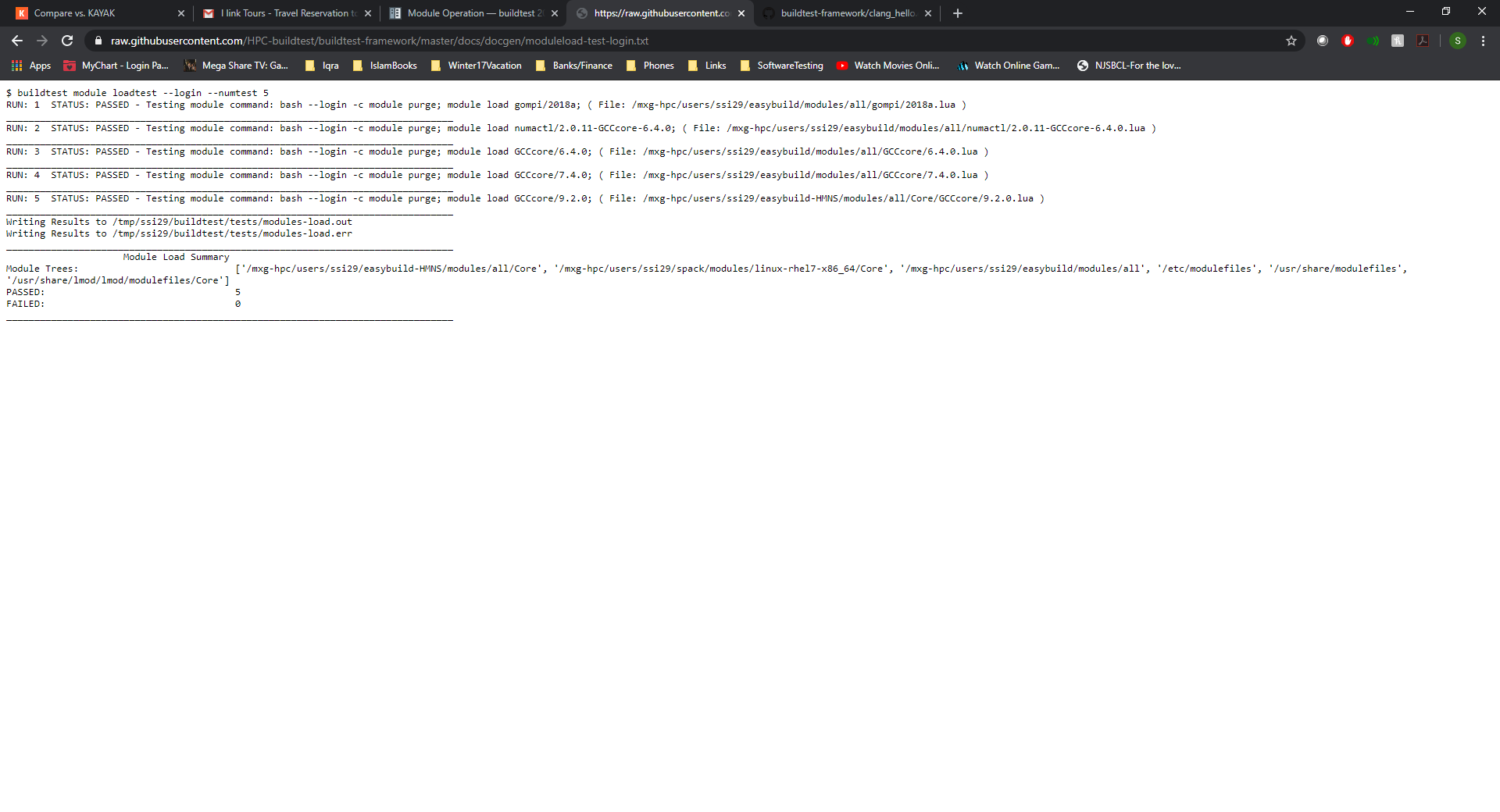 GitHub: https://github.com/HPC-buildtest/buildtest-framework           Documentation: http://buildtest.rtfd.io
8
Travis
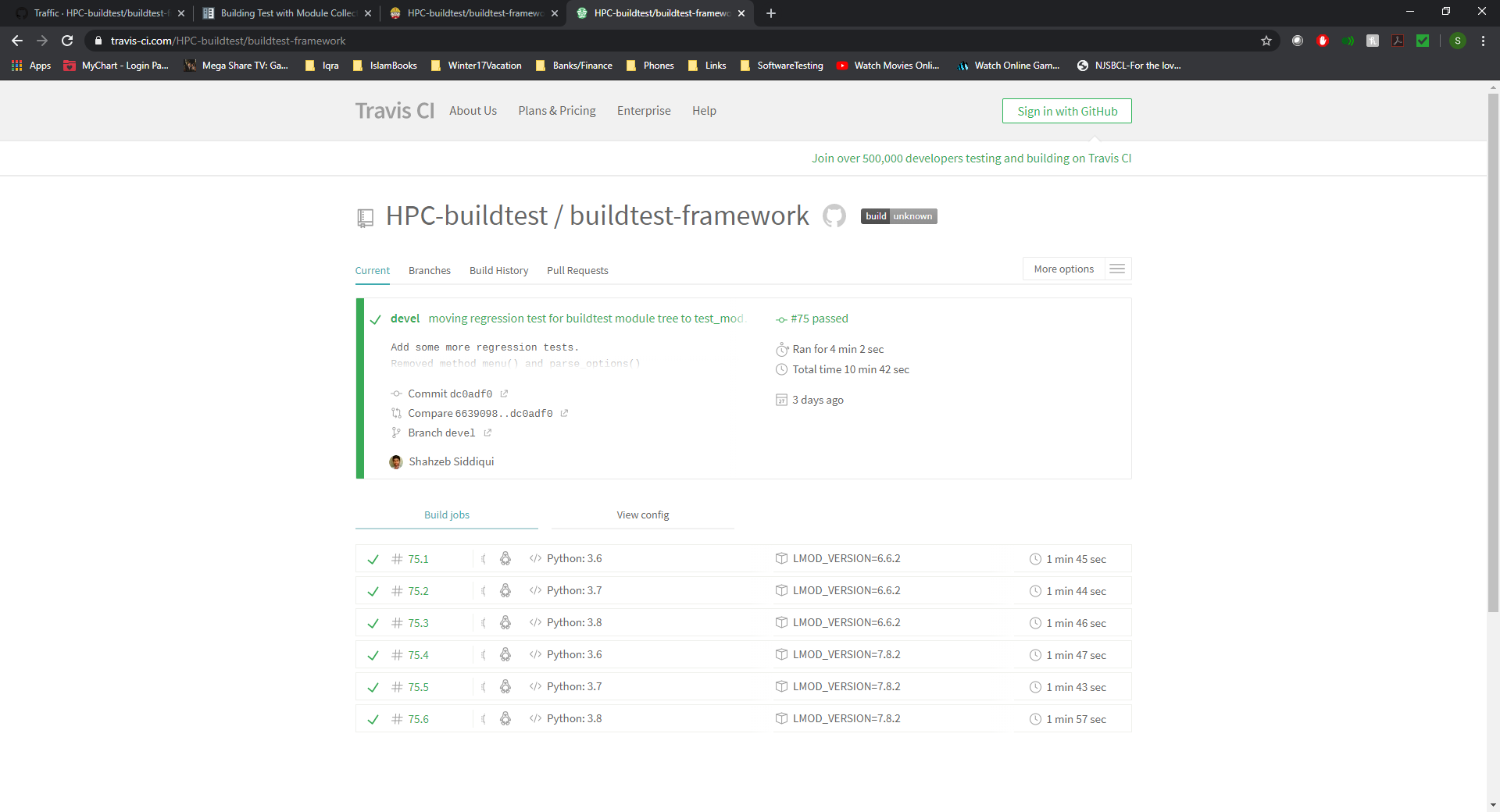 Since v0.7.4, buildtest can run its regression test in Travis. Several improvement to Travis configuration in v0.7.5
Currently, buildtest contains approximately 30+ regression tests
Some regression tests rely on having a software stack, so buildtest builds a mini stack using easybuild.
Buildtest is tested for Python 3.6, 3.7, 3.8 and Lmod version 6.6.2 and 7.8.2
GitHub: https://github.com/HPC-buildtest/buildtest-framework           Documentation: http://buildtest.rtfd.io
9
Coverage Report
Since v0.7.5, buildtest can capture coverage report via codecov that is found at https://codecov.io/gh/HPC-buildtest/buildtest-framework
Codecov report is automatically reported by codecov bot on pull requests
Coveralls provides in-depth and more user-friendly coverage report like codecov
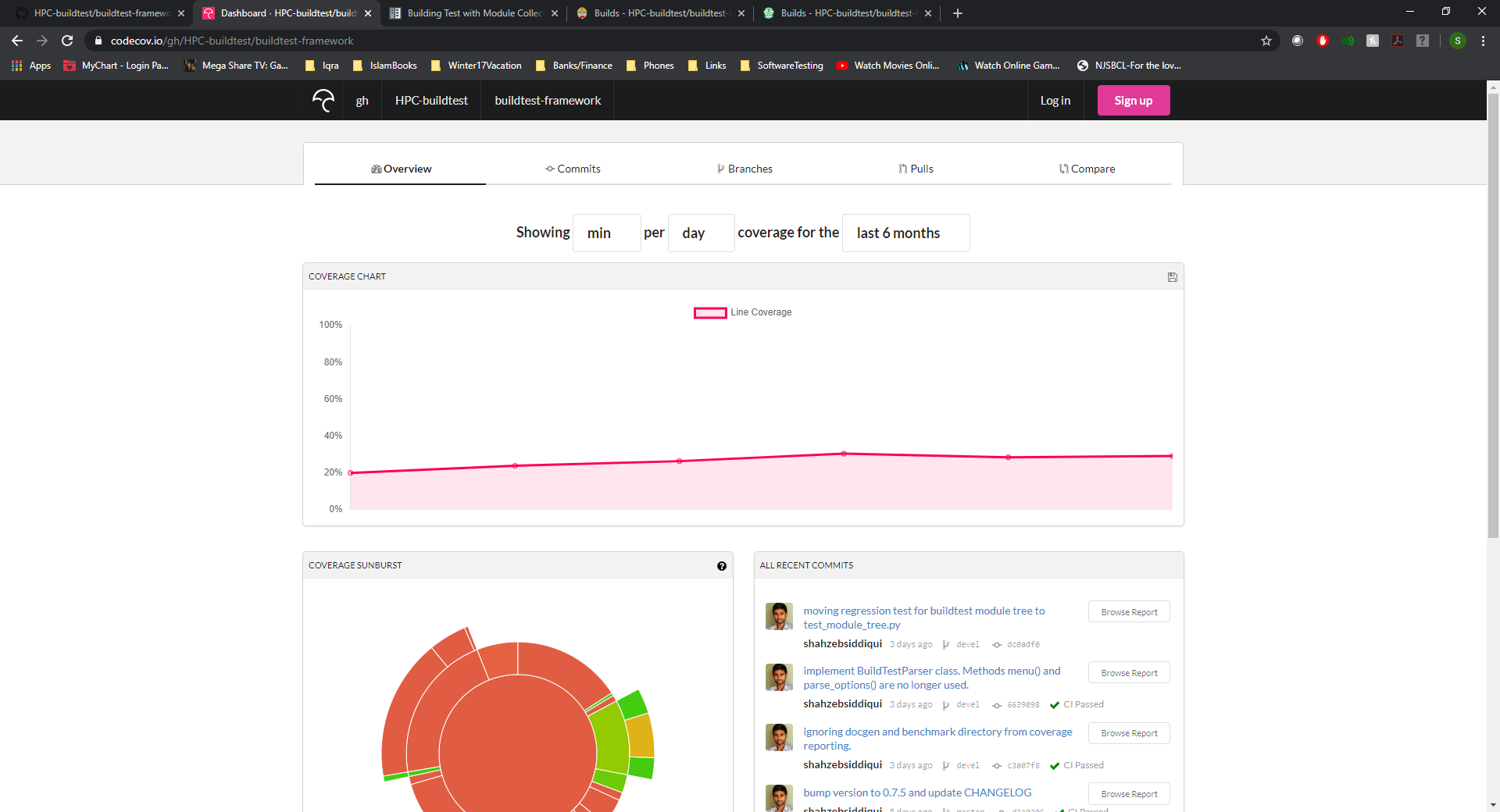 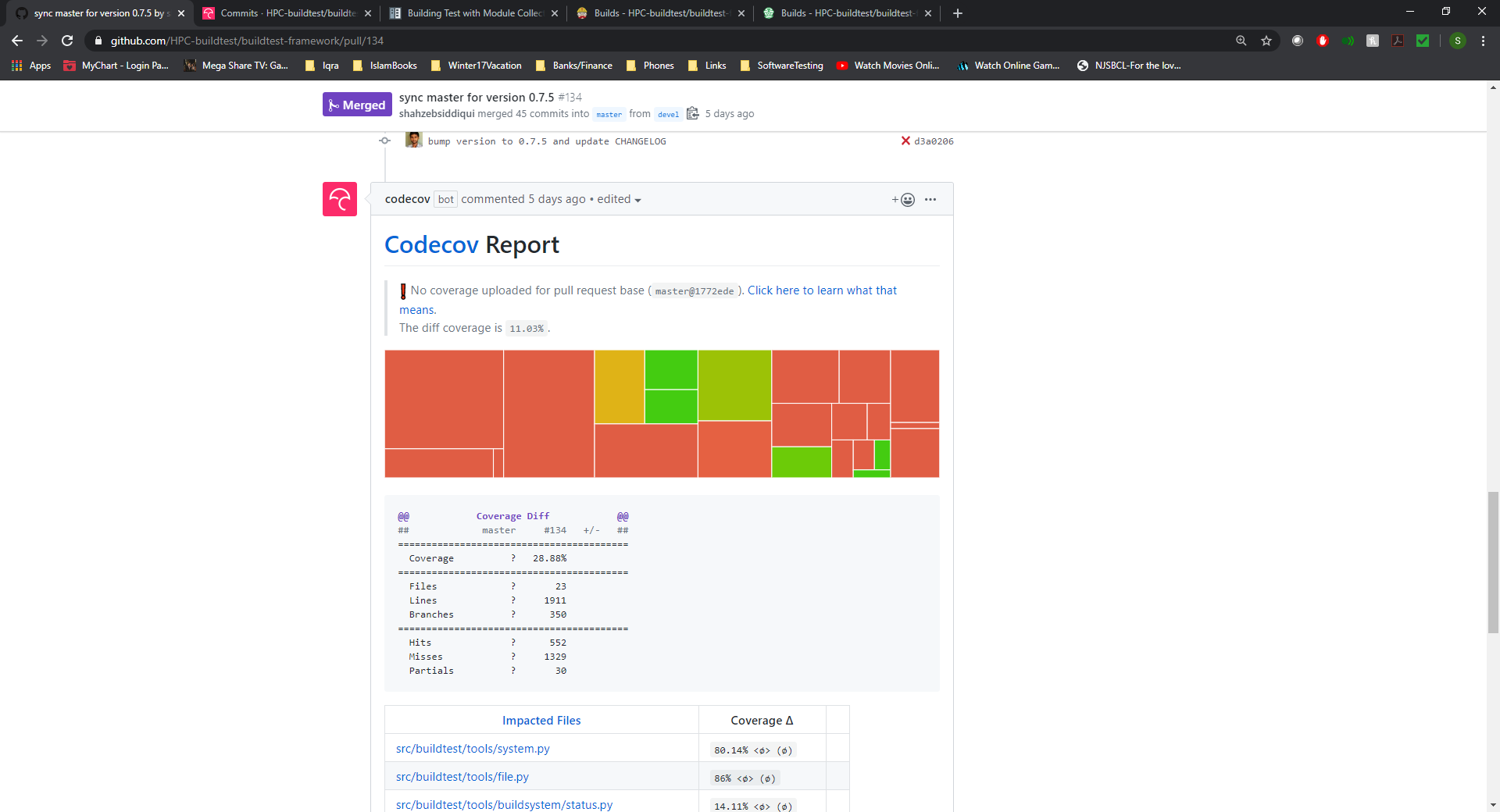 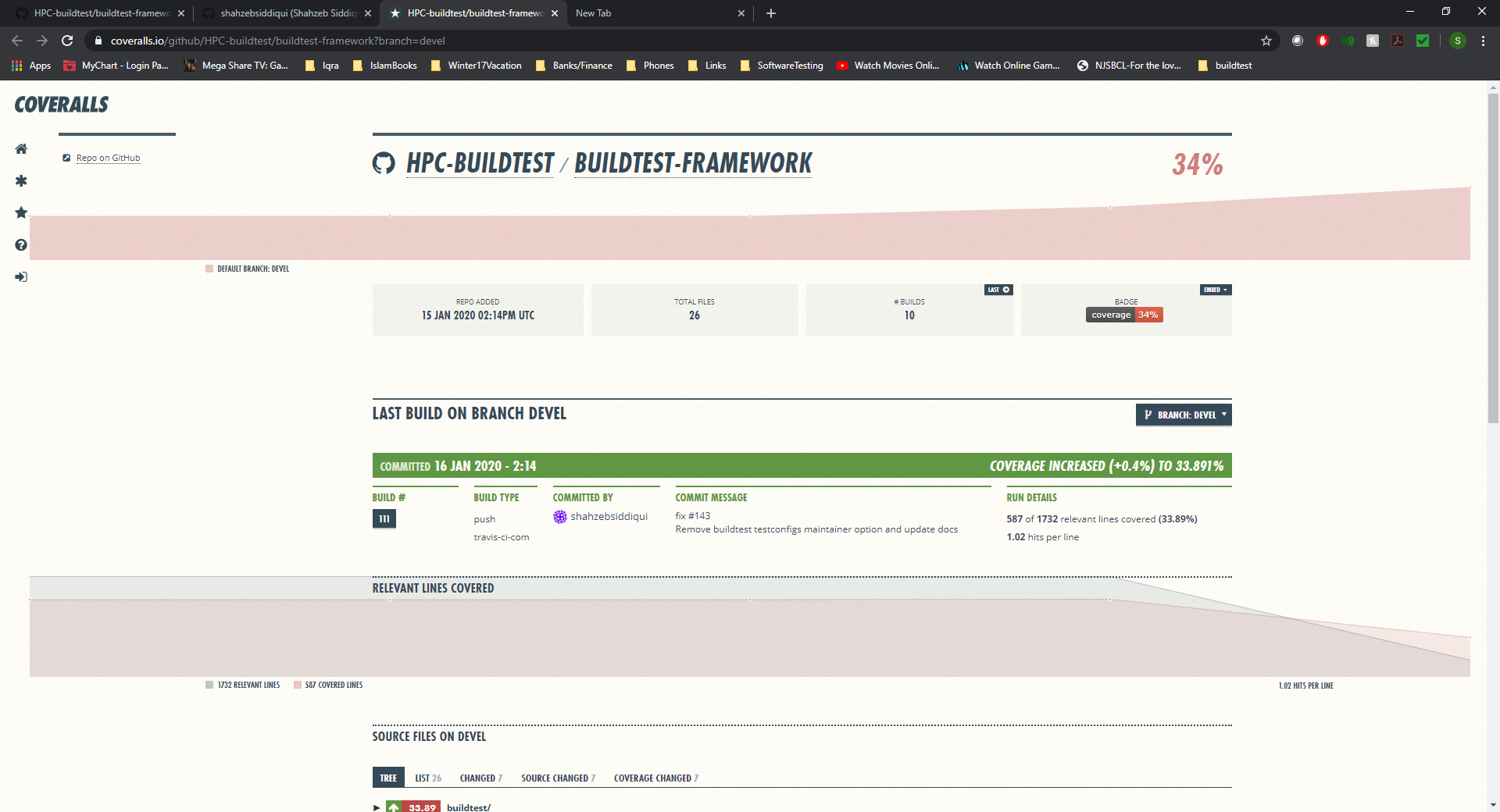 GitHub: https://github.com/HPC-buildtest/buildtest-framework           Documentation: http://buildtest.rtfd.io
10
GitHub Integration
GitHub Apps Integration
CI: Travis
Code Quality: CodeCov, Coveralls, CodeFactor
Security: Snyk, GuardRails
GitHub Bot Integration
Issue-Label Bot (https://github.com/marketplace/issue-label-bot)
Stale (https://github.com/marketplace/stale)
Trafico (https://github.com/marketplace/trafico-pull-request-labeler)
Pull-Request-Size (https://github.com/marketplace/pull-request-size)
GitHub Action Integration
Black Code Formatter (https://github.com/marketplace/actions/black-code-formatter)
URLs-checker (https://github.com/marketplace/actions/urls-checker)
GitHub: https://github.com/HPC-buildtest/buildtest-framework           Documentation: http://buildtest.rtfd.io
11
Future Work
Current YAML schema has some limitation that do not address the following
Declaring variables in tests
Test permutation (compilation flags, multiple runs, environment variables, compilers) 
Running test with a range of values (i.e running OpenMP program with range of threads OMP_NUM_THREADS=[1-40] ) 
Support for multiple source compilation
Increase coverage report for regression tests
GitHub: https://github.com/HPC-buildtest/buildtest-framework           Documentation: http://buildtest.rtfd.io
12
Reference
GitHub: https://github.com/HPC-buildtest/buildtest-framework           Documentation: http://buildtest.rtfd.io
13